Agenda for IEEE 802.11 Coexistence SC meeting in Orlando in November 2017
7 November 2017
Authors:
Slide 1
Andrew Myles, Cisco
Welcome to the 3rd F2F meeting of the Coexistence Standing Committee in Orlando in November 2017
The IEEE 802.11 PDED ad hoc was formed in September 2016 at the Warsaw interim meeting
To discuss issues related to the 3GPP RAN1 request to IEEE 802.11 WG to adopt an ED of -72dBm
The IEEE 802.11 PDED ad hoc met in San Antonio (Nov 2016), Atlanta (Jan 2017), Vancouver (Mar 2017) and Daejeon (May 2017)
In Daejeon in May 2017 it was decided to convert the IEEE 802.11 PDED ad hoc  into the IEEE 802.11 Coexistence SC
The IEEE 802.11 Coexistence SC met in Berlin (July 2017) and Hawaii (Sept 2017)  and will meet thrice this week
Mon PM2
Wed PM1
Thu PM1
Slide 2
Andrew Myles, Cisco
The first task for the Coexistence SC today is not to appoint a secretary
It is important to keep proper minutes of all Coexistence SC meetings
Fortunately, Guido Hiertz agreed in Berlin to be appointed the IEEE 802.11 Coexistence SC’s permanent Secretary …
… and even better, he did not need to bebribed with free beer to do the work
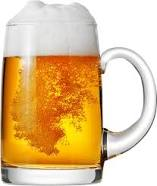 Slide 3
Andrew Myles, Cisco
The Coexistence SC will review the official IEEE-SA patent material for pre-PAR groups
All IEEE-SA standards meetings shall be conducted in compliance with all applicable laws, including antitrust and competition laws.
Don’t discuss the interpretation, validity, or essentiality of patents/patent claims. 
Don’t discuss specific license rates, terms, or conditions.
Relative costs, including licensing costs of essential patent claims, of different technical approaches may be discussed in standards development meetings. 
Technical considerations remain primary focus
Don’t discuss or engage in the fixing of product prices, allocation of customers, or division of sales markets.
Don’t discuss the status or substance of ongoing or threatened litigation.
Don’t be silent if inappropriate topics are discussed… do formally object.
Slide 4
Andrew Myles, Cisco
The Coexistence SC will review the official IEEE-SA patent material for pre-PAR groups
If you have questions:
Contact the IEEE-SA Standards Board Patent Committee Administrator at patcom@ieee.org
Visit standards.ieee.org/about/sasb/patcom/index.html 
See IEEE-SA Standards Board Operations Manual, clause 5.3.10 and “Promoting Competition and Innovation: What You Need to Know about the IEEE Standards Association's Antitrust and Competition Policy” for more details.
This slide set is available at:
development.standards.ieee.org/myproject/Public/mytools/mob/slideset.ppt
Slide 5
Andrew Myles, Cisco
Links are available to a variety of other useful resources
Link to IEEE Disclosure of Affiliation 
http://standards.ieee.org/faqs/affiliationFAQ.html
Links to IEEE Antitrust Guidelines
http://standards.ieee.org/resources/antitrust-guidelines.pdf
Link to IEEE Code of Ethics
http://www.ieee.org/web/membership/ethics/code_ethics.html
Link to IEEE Patent Policy
http://standards.ieee.org/board/pat/pat-slideset.ppt
Slide 6
Andrew Myles, Cisco
The Coexistence SC hoc will operate using accepted principles of meeting etiquette
IEEE 802 is a world-wide professional technical organization 
Meetings shall be conducted in an orderly and professional manner in accordance with the policies and procedures governed by the organization
Individuals shall address the “technical” content of the subject under consideration and refrain from making “personal” comments to or about others
Slide 7
Andrew Myles, Cisco
The Coexistence SC will review the modified “Participation in IEEE 802 Meetings” slide
Participation in any IEEE 802 meeting (Sponsor, Sponsor subgroup, Working Group, Working Group subgroup, etc.) is on an individual basis
Participants in the IEEE standards development individual process shall act based on their qualifications and experience (IEEE-SA By-Laws section 5.2.1)
IEEE 802 Working Group membership is by individual; “Working Group members shall participate in the consensus process in a manner consistent with their professional expert opinion as individuals, and not as organizational representatives”. (sub-clause 4.2.1 “Establishment”, of the IEEE 802 LMSC Working Group Policies and Procedures)
Participants have an obligation to act and vote as an individual and not under the direction of any other individual or group.  A Participant’s obligation to act and vote as an individual applies in all cases, regardless of any external commitments, agreements, contracts, or orders
Participants shall not direct the actions or votes of any other member of an IEEE 802 Working Group or retaliate against any other member for their actions or votes within IEEE 802 Working Group meetings, (IEEE-SA By-Laws section 5.2.1.3 and the IEEE 802 LMSC Working Group Policies and Procedures, subclause 3.4.1 “Chair”, list item x)
By participating in IEEE 802 meetings, you accept these requirements.  If you do not agree to these policies then you shall not participate
Slide 8
Dorothy Stanley, HP Enterprise
The Coexistence SC will consider a proposed agenda
Proposed Agenda
Bureaucratic stuff, including approving minutes
What is happening this week? (in no particular order)
Some history of why we are here
Relationships
Prepare for upcoming ETSI BRAN meeting
Review recent 3GPP RAN1 activities
Determine how to engage 3GPP RAN1 going forward
Determine how to engage MulteFire Alliance going forward
…
Technical issues
Discuss a neutral preamble definition for EN 301 893
Discuss SR under EN 301 893
Discuss blocking energy issue
Discuss interpretation of EN 301 893 wrt paused TXOPs
…
Additional agenda items are requested from all interested stakeholders
Slide 9
Andrew Myles, Cisco
The Coexistence SC will consider a proposed agenda
Proposed Agenda
…
Other issues
Deterministic backoff 
Discuss possibility of “less rules and more innovation”
Discuss related paper on principles for HS
Review activities in IEEE 1932.1
Highlight recent IEEE articles
…
Other business
Additional agenda items are requested from all interested stakeholders
Slide 10
Andrew Myles, Cisco
The Coexistence SC will consider approval of the Coexistence SC meeting minutes from Hawaii
Guido Hiertz (Ericsson) kindly took notes for the Coexistence SC at the Hawaii meeting in Sept 2017
The notes are available on Mentor:
11-17-1544-00
Are there any objections to approval of these notes as the minutes of the meeting by consent?
Slide 11
Andrew Myles, Cisco
Some history of why we are here
Slide 12
Andrew Myles, Cisco
A number of liaisons between IEEE 802 and 3GPP left the PDED issue open as of September 2016
Mar 2016
Mar 2016: IEEE 802 requested (19-16-0037-09 ) that 3GPP RAN1 make LAA more sensitive to 802.11 transmissions, using either PD/ED similar to IEEE 802.11ac or ED of -77dBm
Jun 2016
3GPP RAN1 rejected (R1-166040) IEEE 802’s  request on the basis that they had considerable debate and decided there was not a problem with an ED of -72dBm; they also requested that IEEE 802.11ax adopt the same mechanism
Aug 2016
IEEE 802 noted (IEEE 802 liaison to 3GPP RAN) 3GPP RAN1’s simulations (issue 3) were based on invalid assumptions & asked them to use more realistic assumptions; but did not respond to request that 802.11ax adopt an ED of -72dBm
Sept 2016
PDED issue open
Slide 13
Andrew Myles, Cisco
PDED ad hoc was formed in Sept 2016 to respond to RAN1 request that 802.11ax adopt an ED of -72dBm
Formation docs from Sept 2016
19-16-0110-00 described the PDED issue for IEEE 802.19 WG and a variety of possible responses 
11-16-1263-00 summarised the PDED issue for the IEEE 802.11 WG and this directly led to the PDED ad hoc formation
Slide 14
Andrew Myles, Cisco
PDED ad hoc sent LS’s to and received LS’s from 3GPP RAN1
LS’s to/from 3GPP RAN1
Nov 2016: PDED ad hoc sent a LS to RAN1 explaining why the RAN1 request that 802.11ax adopt ED = -72dBm does not make sense and requesting RAN1 to adopt PD for LAA
Nov 2016: RAN1 responded with a LS (see issues 13 & 14) that  rejected PDED ad hoc’s request  to consider use of PD in LAA but did hint there was some possibility of RAN4 testing to resolve disagreements
Mar 2017: PDED ad hoc noted in a  LS to RAN1 that there were ongoing disagreements and  requested confirmation they could be resolved by RAN4 defined testing
Slide 15
Andrew Myles, Cisco
PDED ad hoc also sent LS’s to 3GPP RAN4 and ETSI BRAN
LS’s to 3GPP RAN4
May 2017: PDED ad hoc sent a LS to RAN4 recommending RAN4 consider an SIR level of 0 dB for their “Below ED” test configuration
LS’s to ETSI BRAN
May 2017: PDED ad hoc sent a LS to ESTI BRAN recommending that the upcoming revision of EN 301 893 should maintain the existing dual threshold option, and extend its applicability to IEEE 802.11ax
Slide 16
Andrew Myles, Cisco
In May 2017, it was agreed to transition the PDED ad hoc to the Coexistence SC
In May 2017, the IEEE 802.11 WG Chair noted he was uncomfortable about the PDED ad hoc continuing in that form for a long period
The PDED ad hoc did not agreed to recommend a transition from an ad hoc to a standing committee
The vote failed 7/4/2 (see 11-17-834)
However, the IEEE 802.11 WG agreed to the transition
The vote passed 23/5/7 (see 11-17-739)
Andrew Myles was affirmed as Chair
Slide 17
Andrew Myles, Cisco
The agreed Coexistence SC scope focuses on ensuring 802.11ax has fair access to global unlicensed spectrum
Discuss the use of PD, ED or other 802.11 coexistence mechanisms with the goal of promoting “fair” use of unlicensed spectrum
Promote an environment that allow IEEE 802.11ax “fair access” to global unlicensed spectrum
Will initially focus on liaising with 3GPP RAN/RAN1/RAN4 but may also lead to interactions with regulators and other stakeholders
Will probably not conclude at least until RAN4’s 802.11/LAA coexistence testing is defined and successfully executed
May require the SC to consider other simulations and results of tests of potential LAA/802.11 coexistence mechanisms
Will initially focus on encouraging a “technology neutral” solution in the next revision of EN 301 893 that allows IEEE 802.11ax fair access to unlicensed spectrum in Europe (noting the European approach is likely to have global impact)
The effort will also focus on allowing 802.11ax to use innovative mechanisms for frequency reuse without compromising the goal of fair access
Slide 18
Andrew Myles, Cisco
Coexistence SC will close when determined by the WG or 802.11ax is ratified
IEEE 802.11 Coexistence SC close down criteria
The SC is closed by the IEEE 802.11 WG 
… after it is determined that the SC is unlikely to make further progress towards its goals
IEEE 802.11ax completes Sponsor Ballot
… noting that the PDED ad hoc is unlikely to relevant at that point anyway
Slide 19
Andrew Myles, Cisco
What is happening this week? 
3GPP related developments
Slide 20
Andrew Myles, Cisco
The Coexistence SC will discuss issues related to working with and monitoring other groups
Summary
The Coexistence SC may hear an update on recent 3GPP RAN1 activities related to coexistence
The Coexistence SC may hear an update on recent NR-Unlicensed activities related to coexistence
The Coex SC may discuss ongoing interactions with 3GPP and other groups in relation to coexistence
Slide 21
Andrew Myles, Cisco
Wednesday PM1?
The Coexistence SC may hear an update on recent 3GPP RAN1 activities related to coexistence
In Hawaii, the Coex SC heard an update (11-17-1498-00) from Thomas Derham (Broadcom) on discussions at 3GPP RAN1 #90 on the Enhancements to LTE operation in unlicensed spectrum WI
The Coex SC may hear an update on recent 3GPP RAN1 activities related to coexistence
I understand that Thomas Derham (Broadcom) may have a submission (11-17-0xxxr0) on RAN1 activities – the submission is not ready and will be postponed to Wednesday
Does anyone else have a submission?
Slide 22
Andrew Myles, Cisco
The Coexistence SC may hear an update on recent NR-Unlicensed activities related to coexistence
There is significant work underway to define NR-Unlicensed in various forums, including 3GPP and elsewhere
The Coex SC may hear an update on recent NR-Unlicensed activities related to coexistence
Andrew Myles will provide a brief report on a recent NR-Unlicensed Workshop
See 11-17-1588-00
Does anyone else have information about recent NR-Unlicensed activities related to coexistence?
Slide 23
Andrew Myles, Cisco
The Coex SC may discuss ongoing interactions with 3GPP and other groups in relation to coexistence
In Hawaii, Thomas Derham’s update on discussions at 3GPP RAN1 #90 (11-17-1498-00) concluded:
IEEE 802.11 should continue to monitor this 3GPP WI, since its outcomes may significantly impact coexistence fairness between unlicensed LTE and 802.11
The Coex SC has also discussed ongoing monitoring of MulteFire Alliance activities
More important than monitoring is interaction to ensure that these groups do not do things contrary to the interests of 802.11
Does anyone:
Have views on what we could/should do, and when?
Volunteer to lead any necessary work?
Slide 24
Andrew Myles, Cisco
What is happening this week? 
Status of EN 301 893 WI
Slide 25
Andrew Myles, Cisco
The focus on ETSI BRAN activities highlights a intertwined set of choices for the Coex SC
Summary
The Coexistence SC is going to focus on preparing for the next ETSI BRAN meeting in Dec 2017 in Brussels
ETSI BRAN recently approved a WI for the revision of EN 301 893
Any aspect related to the Article 3.2 of the RE-Directive is within the scope of the WI
We know about many of the coexistence issues that are likely to be addressed as EN 301 893 is revised
The ED threshold specified for use by 802.11ax may impact its performance and the use of SR
The mechanism for dealing with the explicit 802.11 reference in EN 301 893 will have a significant effect
Slide 26
Andrew Myles, Cisco
The Coexistence SC is going to focus on preparing for the next ETSI BRAN meeting in Dec 2017 in Brussels
The IEEE 802.11 Coexistence SC previously decided to focus on activities in ETSI BRAN in the short term because:
Of the regulatory impact of EN 301 893
Discussions with 3GPP RAN1 reached impasse on major topics
The next meeting of ETSI BRAN is in December 2017
Dates: 4-7 December
Location: Brussels
Slide 27
Andrew Myles, Cisco
ETSI BRAN recently approved a WI for the revision of EN 301 893
(2.9.1)	Scope of WI to revise EN 301 893 v2.1.1	(BRAN(17)75r10)
To consider the possible inclusion of the band 5 725 MHz to 5 850 MHz together with appropriate mitigation techniques for operation in this band;
To revise clause 4.2.7.3.2.5 on Energy Detection Threshold (ED) and other sections of Adaptivity related to detection; 
To revise clause 4.2.8 on Receiver Blocking and to consider the need to include additional receiver requirements;
To consider improving existing text throughout the entire document without changing requirements other than those identified in (1) to (3) above;
To revise/improve existing test methods where appropriate..
Of particular interest to Coexistence SC
Slide 28
Andrew Myles, Cisco
Any aspect related to the Article 3.2 of the RE-Directive is within the scope of the WI
At the last ETSI BRAN meeting there was considerable discussion about the limitations implied by the scope of the WI 
The discussion concluded by clarifying the scope in the remarks section of the approved WI
The remarks section make it clear that the scope is quite broad
Every aspect related to the Article 3.2 of the RE-Directive (2014/53/EU) is considered within the scope of this Work Item
Slide 29
Andrew Myles, Cisco
We know about many of the coexistence issues that are likely to be addressed as EN 301 893 is revised
Past discussions provide a hint of the issues related to coexistence that are likely to arise as EN 301 893 is revised, including:
Should 802.11ax (and other technologies) be allowed to use the dual threshold (aka PD/ED) mechanism?
Should 802.11ax be forced to use an ED of -72 dBm, rather than traditional ED of -62 bBm?
Should the direct reference to IEEE 802.11-2016 in EN 301 893 be removed?
Should energy blocking be explicitly banned in EN 301 893 (or maybe it is already banned)?
Is the delayed TxOP feature in EN 301 893 being misinterpreted by RAN1?
Does a neutral preamble weapon-ise LTE against 802.11?
Some of these issues are dependent on each other; the following pages will attempt to provide an overview of some of the interconnections
Later agenda items will address most of these issues
Slide 30
Andrew Myles, Cisco
The ED threshold specified for use by 802.11ax may impact its performance and the use of SR
Status quo
802.11a/n/ac can use ED = -62 dBm, PD = -82 dBm
802.11ax (& other technologies) must use ED = -72
Current IEEE 802.11 WG position!
Accept
No work required
Change
Modify to allow 802.11ax (& other technologies) to use dual threshold
Issues
Some simulations indicate 802.11ax will perform worse than 802.11ac (& LAA); is this acceptable?
802.11ax-style SR will only be allowed up to ED = -72 dBm; is this acceptable?
Issues
A additional mechanism will be needed to allow 802.11ax-style SR; do we need SR?
A neutral preamble will be required to enable other technologies; are we weapon-ising LTE?
Some believe there was an agreement in ETSI BRAN that 802.11ax use ED = -72 dBm
Slide 31
Andrew Myles, Cisco
The mechanism for dealing with the explicit 802.11 reference in EN 301 893 will have a significant effect
Status quo
Reference in EN 301 893 to IEEE 802.11-2016 enables use of dual threshold by 802.11a/n/ac, but not 802.11ax
Current IEEE 802 position!
No change
Enables continued use of legacy Wi-Fi
Add 802.11ax reference
Enables use of 802.11ax, including SR
Add neutral preamble
Most technology neutral
Issues
Some object to any external ref. in revised EN 301 893 
802.11ax must use ED = -72 dBm, making 11ax worse than 11ac
Issues
Some object to any external ref.
No obvious ref. while 802.11ax is still draft
Other tech. cannot use 802.11 preamble; is that important?
Issues
Expands EN 301 802 significantly; including testing?
Requires further modification to enable SR; is SR important?
Slide 32
Andrew Myles, Cisco
What is happening this week? 
Preferences for EN 301 893
Slide 33
Andrew Myles, Cisco
Does IEEE 802.11 WG want to take a position on the various issues with ETSI BRAN?
So far we have highlighted  various major intertwined issues likely to be discussed in ETSI BRAN at its December meeting
ED thresholds for 802.11ax
Neutral preambles
SR for 802.11ax
References to 802.11
Now we need to decide if IEEE 802.11 WG wants to take a position
IEEE 802.11 WG could send a LS to ETSI BRAN to complement (or contradict) the previous LS suggesting a neutral preamble
Alternatively, any discussion in the Coexistence SC could assist 802.11 participants at ETSI BRAN understand the issues better and maybe to take a consistent position
Slide 34
Andrew Myles, Cisco
Four options cover the spectrum of possibilities for revising EN 301 893 in relation to the major issues
Slide 35
Andrew Myles, Cisco
Only two of the four options are likely to be meet needs of IEEE 802 community
Slide 36
Andrew Myles, Cisco
The Coex SC will discuss support for the four plans (or any other ideas)
Slide 37
Andrew Myles, Cisco
Wednesday PM1
Discussion on Monday suggested the possibility of a “plan E” using a generic neutral preamble
During the discussion on Monday PM2, Guido Hiertz suggested a fifth option (plan E) that:
Relied on a generic neutral preamble
Rather than a specific neutral preamble based on the 802.11a preamble 
Conceptually a generic neutral preamble is potentially more attractive than a specific neutral preamble because:
It is more technology neutral
It makes future innovation easier
Minimises complexity of EN 301 893
However, we cannot move forward on the generic preamble idea without a bit more detail
What might it look like in the context of EN 301 893?
Slide 38
Andrew Myles, Cisco
Wednesday PM1
A generic neutral preamble rule in EN 301 is simple and seems to be effective
A generic preamble rule in EN 301 893 might be something like
A device that transmits a particular preamble may use an ED threshold of -62 dBm when determining if the medium is free if it also determines the medium is not free when it receives the same particular preamble  with a PD threshold greater than -82 dBm  
This rule would allow 802.11a/n/ac devices to keep doing what they do today, and 802.11ax device to adopt the traditional PD/ED mechanism
It would allow LTE based devices to use a 802.11-style dual threshold mechanism thus supporting better LTE/Wi-Fi coexistence
It would also allow both technologies to adopt a different preamble (possibly common but maybe not), thus promoting technology neutrality
This type of rule is particularly suited to “test by declaration”, which limits the amount of testing necessary in EN 301 893
Slide 39
Andrew Myles, Cisco
Wednesday PM1
However a generic neutral preamble rule in EN 301 might not be as good as a common preamble
The question is there any downside from this approach?
Suppose that we add another rule that allows SR (see later agenda item)
… and suppose LTE technologies always allow SR
… then these rules would allow LTE technologies to always ignore 802.11 up to an ED threshold of -62dBm 
It might better to enforce a “common” preamble …
… that allows different technologies to work together towards efficient and fair use of the medium
… rather than working independently
Slide 40
Andrew Myles, Cisco
What is happening this week? 
Discuss a neutral preamble definition for EN 301 893
Slide 41
Andrew Myles, Cisco
The Coexistence SC will hear a briefing in relation to a neutral preamble in EN 301 893
In May 2017, the PDED ad hoc sent a LS to ESTI BRAN recommending that the upcoming revision of EN 301 893 should:
Maintain the existing dual threshold option for 802.11a/n/ac(with PD = -82 dBm and ED = -62 dBm)
Extend dual threshold option applicability to 802.11ax 
Extend dual threshold option applicability to other technologies
One possible mechanism to help enable this recommendation is for EN 301 893 to define a “neutral” preamble applicable to all technologies …
… but compatible with the 802.11a/n/ac/ax preamble to ensure backward compatibility with legacy devices and future Wi-Fi devices
The introduction of neutral preamble also enables the removal of the reference to 802.11-2016 in EN 301 893
Some people believe this is important to establish technology neutrality
Slide 42
Andrew Myles, Cisco
Thursday PM1?
The Coexistence SC will hear a briefing in relation to a neutral preamble in EN 301 893
Menzo Wentink is planning to make a submission to ETSI BRAN in December 2017 on behalf of Qualcomm but has agreed to brief this SC
See <link to file>
Probably delayed until January
Are there any other neutral preamble proposals?
Slide 43
Andrew Myles, Cisco
The Coexistence SC will discuss the proposal for a neutral preamble in EN 301 893
Comments & questions
Is the proposed neutral preamble definition the same as 802.11?
The primary goal of the neutral preamble is to allow 802.11 to continue using its current preamble without a 802.11 reference in EN 301 893
The other goal is to define a common preamble that enables better communication within and between different technologies
Is there any concern that the neutral preamble will weaponise LTE?
A concern has been expressed that allowing LTE technologies to transmit a neutral preamble will allow them to harm 802.11 operation
The answer is probably no because LTE technologies can transmit an 802.11 preamble without any definition of a neutral preamble too
…
Slide 44
Andrew Myles, Cisco
Wednesday PM1
What is happening this week? 
Discuss interpretation of EN 301 893 wrt paused TXOPs
Slide 45
Andrew Myles, Cisco
Wednesday PM1
The Coexistence SC will discuss a concern about paused TxOPs in EN 301 893
There is concern about an interpretation of EN 301 893 in relation to the use of paused TxOPs by LTE based systems
Matthew Fischer will present 17-11-1577r0
The SC will discuss a possible LS to ETSI BRAN in relation to this issue
Slide 46
Andrew Myles, Cisco
What is happening this week? 
Spatial reuse
Slide 47
Andrew Myles, Cisco
The Coex SC will discuss how to enable SR under Plan B in EN 301 893
It has been noted that EN 301 893 will need to be revised to enable 802.11ax-style SR if we follow Plan B
SR is enabled in Plan A by reference to 802.11ax
SR is enabled in Plan C up to -72 dBm (and possibly higher depending on tx power)
SR is enabled in Plan D because Plan D is a “free for all”
There is at least one concept available for how SR can be enabled under Plan B
This is a refinement of the concept described at the Hawaii meeting
See 11-17-1637-00
Does anyone else have ideas related to enabling SR in EN 301 893 under Plan B?
Slide 48
Andrew Myles, Cisco
What is happening this week? 
Blocking energy
Slide 49
Andrew Myles, Cisco
Blocking energy needs to addressed given breakdown of likely compromise
The topic of “blocking energy” has been discussed in a number of LS’s between IEEE 802 and 3GPP RAN1
The fundamental issue is whether a system is allowed to:
Transmit energy for between the time it gains access to the medium using LBT and the time it is ready to transmit real data (up to 500us in case of LAA) …
… for the primary purpose of blocking other systems from grabbing the medium in  the meantime
It appeared at one point that consensus between IEEE 802 & 3GPP RAN1 on a potential solution was achieved on the basis that additional starting positions would be defined, thus reducing the duration of the bocking energy
Unfortunately, the prospects of 3GPP RAN1 defining additional mandatory starting positions is diminishing, suggesting IEEE 802 needs to explore other solutions or give up on this issue
Slide 50
Andrew Myles, Cisco
There are at least four known ways to address the blocking energy issue
Slide 51
Andrew Myles, Cisco
The Coexistence SC will hear at least two proposals for next steps
Proposal 1
Make case that blocking energy (also called reservation signals) already banned
On transmission of reservation signals by LAA
See 11-17-1759-00 (ppt)
To be presented by Vinko Erceg
Proposal 2
Make a case for restricting blocking energy
See 11-17-1639-00 (ppt)
See 11-17-1393-00 (proposed LS)
To be presented by Andrew Myles
Slide 52
Andrew Myles, Cisco
The Coex SC may consider a LS to ETSI BRAN proposing blocking energy is restricted
Possible motion related to proposal 2
The IEEE 802.11 Coexistence SC recommends that a LS discussing blocking energy (see 11-17-1393-00) be liaised by IEEE 802 to ETSI BRAN
Moved:
Seconded:
Results:
Slide 53
Andrew Myles, Cisco
What is happening this week? 
More on ED
Slide 54
Andrew Myles, Cisco
The SC will hear an update on detection schemes and thresholds
Shubhodeep Adhikari will present on
“A discussion on detection schemes and thresholds”
See 11-17-1760-00
Slide 55
Andrew Myles, Cisco
What is happening this week? 
Deterministic backoff
Slide 56
Andrew Myles, Cisco
The SC will hear an update on the deterministic backoff topic
Previously the SC has heard a presentation proposing a new deterministic backoff mechanism for 802.11
This topic is relevant to the Coexistence SC because such a mechanism (if adopted) would not be allowed in the current version EN 301 893
Menzo Wentink will provide an update
11-17-1428-03-coex-deterministic-backoff.pptx
11-17-1721-00-coex-normative-text-for-deterministic-backoff.docx
11-17-1720-00-coex-example-code-for-deterministic-backoff.docx
Slide 57
Andrew Myles, Cisco
What is happening this week? 
IEEE 1932.1 WG work
Slide 58
Andrew Myles, Cisco
The Coexistence SC will discuss IEEE 1932.1 WG activities
There has been concern expressed about potential overlap between IEEE 1932.1 WG & our Coexistence SC activities
Andrew Myles has determined, after discussing the matter with the Chair of IEEE 1932.1, that that any concern is probably misplaced
See 17-11-1578r0
The Coexistence SC may discuss any remaining concerns
Slide 59
Andrew Myles, Cisco
What is happening this week? 
IEEE articles
Slide 60
Andrew Myles, Cisco
IEEE 802.11 coexistence with other technologies will be mentioned in a couple of IEEE publications
Summary
The IEEE 802.11 Coexistence SC was announced in IEEE Communications Standards Magazine
There was an article about coexistence with  802.11 in IEEE Standards Education eZine
Slide 61
Andrew Myles, Cisco
The IEEE 802.11 Coexistence SC was announced in IEEE Communications Standards Magazine
The IEEE Communications Standards Magazine (a spin-off from IEEE Communications Magazine) has a column called “Standards News”
See http://www.comsoc.org/comstandardsmag
The “Standards News” column provides an update on the latest development in standards activities
The Coexistence SC Chair was invited to provide a short article explaining the history and purpose of the SC
It was published in the September 2017 issue  
See http://ieeexplore.ieee.org/stamp/stamp.jsp?tp=&arnumber=8082575
Slide 62
Andrew Myles, Cisco
There was an article about coexistence with  802.11 in IEEE Standards Education eZine
There was a recent call for contributions for the IEEE Standards Education eZine special issue on Standards and Compliance and Regulation
A submission from Andrews Myles was accepted on “What is the trade-off between innovation and regulation in unlicensed spectrum?” 
The article was published in 3Q issue on 11 September 2017
See https://www.standardsuniversity.org/e-magazine/september-2017/trade-off-innovation-regulation-unlicensed-spectrum/
Slide 63
Andrew Myles, Cisco
What are the next steps?
Slide 64
Andrew Myles, Cisco
Who will provide submissions to the SC?
The Chair has provided a lot of material over recent months
… with greatly appreciated support from a few others 
However, this activity will only succeed if there is support from many stakeholders …
… and so everyone is encouraged to provide ideas and submissions for  discussion within the SC and with external parties
Who is intending to make submissions?
…
Slide 65
Andrew Myles, Cisco
The Coexistence SC will continue its work in January 2017
The plan for the meeting in Jan 2017 is
Report of ETSI BRAN meeting
Report on other relevant meetings
Hear any proposals for additional work or LS’s
...
Slide 66
Andrew Myles, Cisco
The IEEE 802.11 Coexistence SC meeting in Orlando in November 2017 is adjourned!
Slide 67
Andrew Myles, Cisco